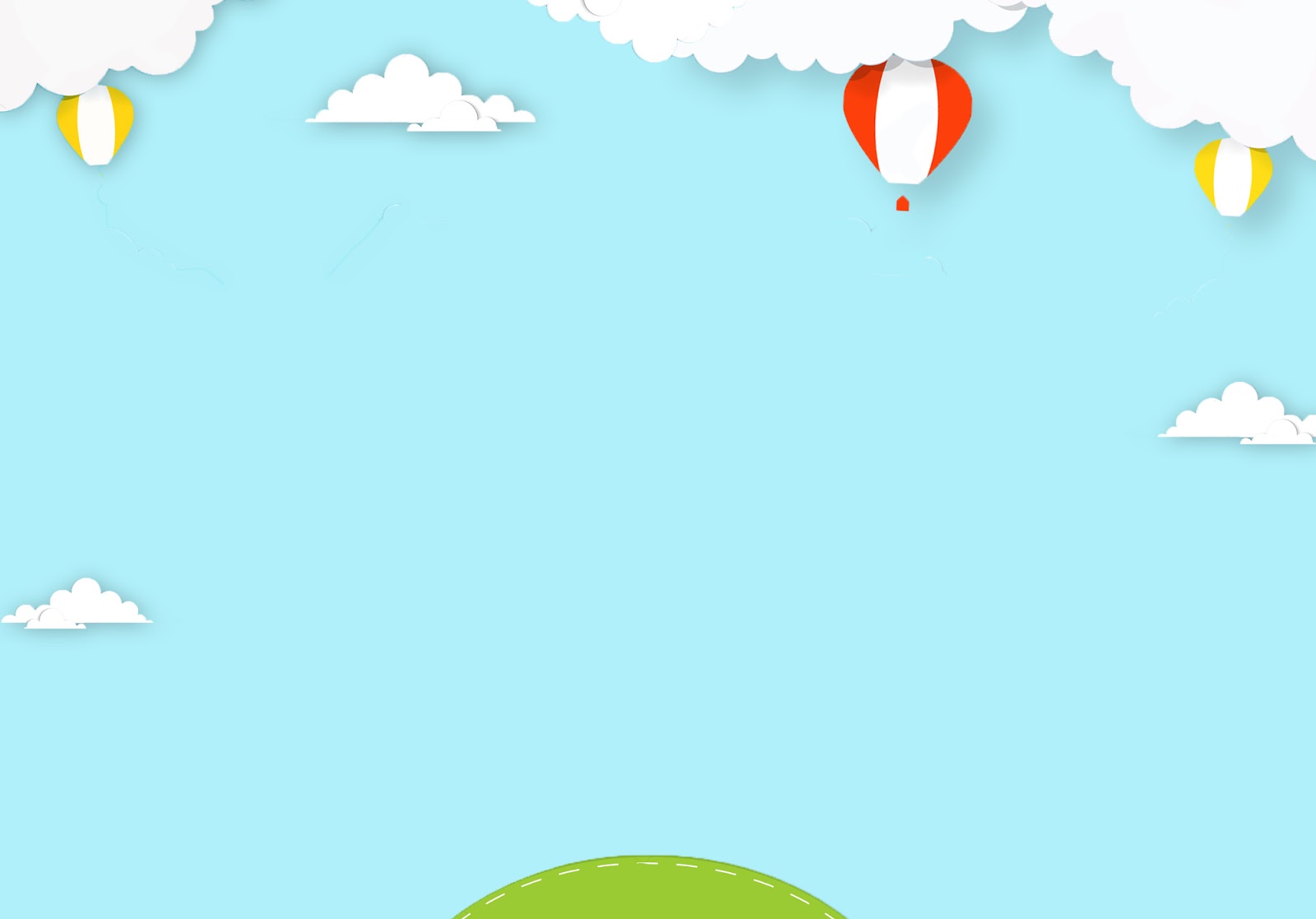 Chính tả
Ôn tập  giữa học kì II tiết 5
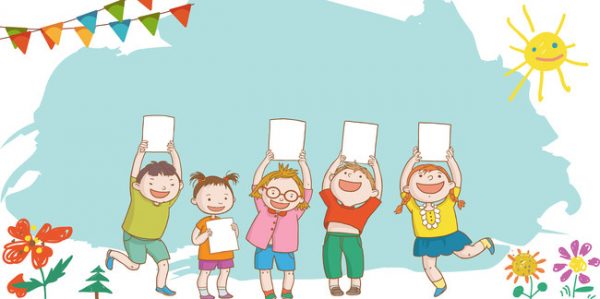 1 . Ôn luyện tập đọc và học thuộc lòng
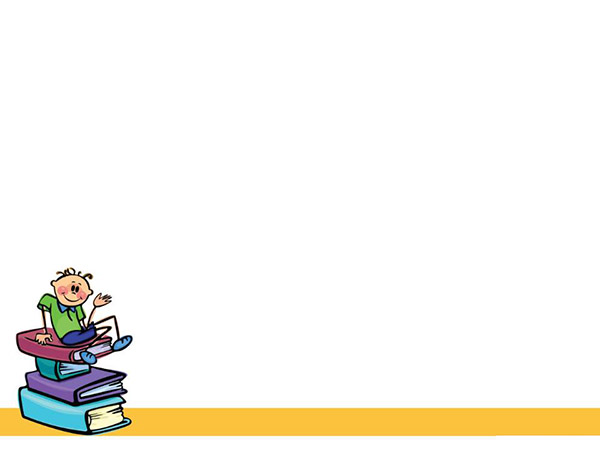 2. Tóm tắt vào bảng nội dung các bài tập đọc là truyện kể đã học trong chủ điểm Những người quả cảm
Ca ngợi hành động dũng cảm của bác sĩ Ly trong cuộc đối đầu với tên cướp biển hung hãn, khiến hắn phải khuất phục.
Khuất phục tên cướp biển
Bác sĩ Ly
Tên cướp biển
Ca ngợi lòng dũng cảm, ý chí quyết thắng của con người trong cuộc chiến chống thiên tai, bảo vệ đê.
Các nam, nữ thanh niên
Thắng biển
Ga-vrốt
Ăng-giôn-ra
Cuốc-phây-rắc
Ca ngợi lòng quả cảm của chú bé Ga-vrốt, bất chấp nguy hiểm để nhặt đạn cho nghĩa quân.
Ga-vrốt ngoài chiến lũy
Dù sao Trái Đất vẫn quay
Ca ngợi hai nhà khoa học chân chính đã dũng cảm, kiên trì bảo vệ chân lí khoa học.
Cô-péc-nich
Ga-li-lê
Sẻ mẹ, sẻ con
Con chó
Tác giả
Ca ngợi hành động dũng cảm, xả thân cứu con của sẻ mẹ.
Con sẻ